Template Provided By Genigraphics – 800.790.4001
Replace This Text With Your Title
REPLACE THIS BOX WITH YOUR ORGANIZATION’S
HIGH RESOLUTION LOGO
REPLACE THIS BOX WITH YOUR ORGANIZATION’S
HIGH RESOLUTION LOGO
John Smith, MD1; Jane Doe, PhD2; Frederick Jones, MD, PhD1,2
1University of Affiliation, 2Medical Center of Affiliation
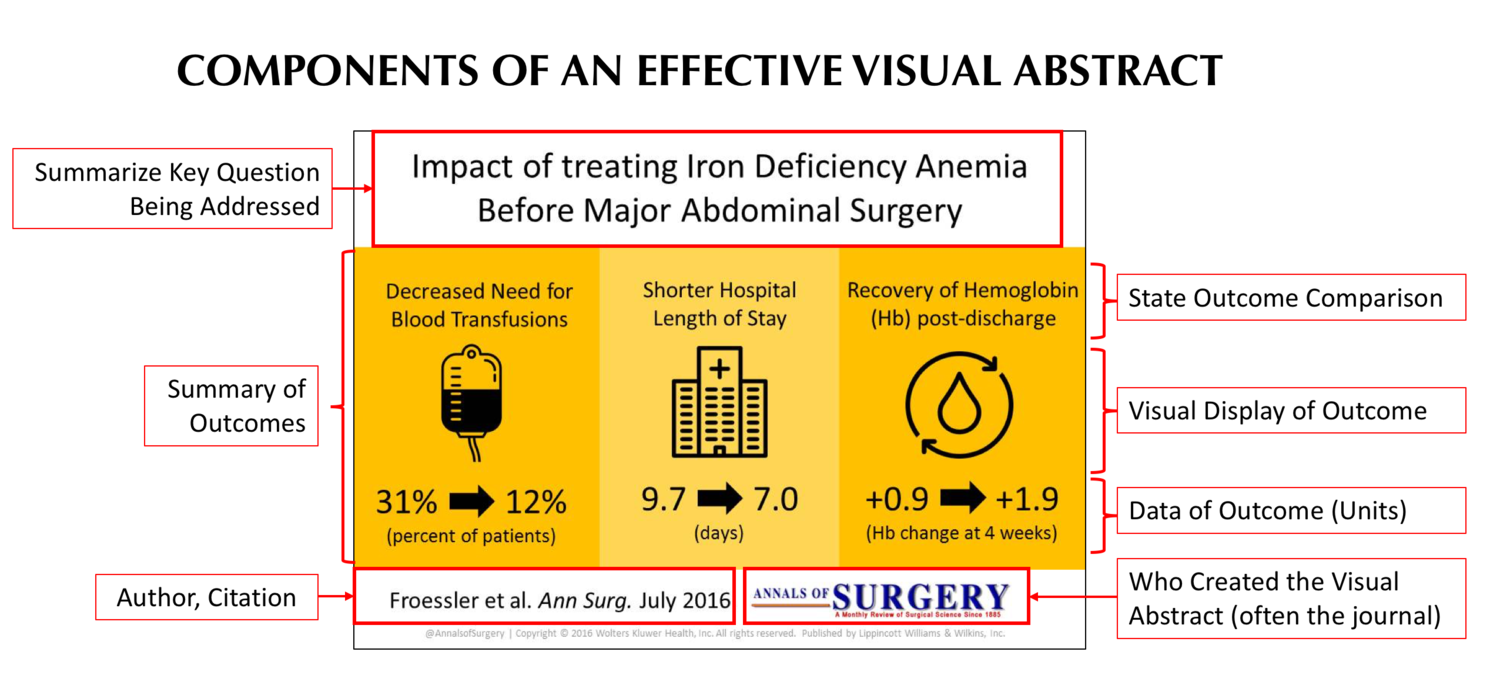 Methods and Materials
Discussion
Click here to insert your Methods and Materials text. Type it in or copy and paste from your Word document or other source.

To change the font style of this text box: Click on the border once to highlight the entire text box, then select a different font or font size that suits you. This text is Calibri 32pt and is easily read up to 5 feet away. This text box will automatically re-size to your text. 

Zoom out to 100% to preview how your layout, images, charts, and graphs will look on your printed poster..  When pasting graphs, charts, etc, the resolution is better if you do not paste as a picture.
Click here to insert your Discussion text. Type it in or copy and paste from your Word document or other source.
This text box will automatically re-size to your text. To turn off that feature, right click inside this box and go to Format Shape, Text Box, Autofit, and select the “Do Not Autofit.” 
To change the font style of this text box: Click on the border once to highlight the entire text box, then select a different font or font size that suits you. This text is Calibri 32pt and is easily read up to 5 feet away.
Results
Introduction
Zoom out to 100% to preview the sizing  of your printed poster.
This text box will automatically re-size to your text. To turn off that feature, right click inside this box and go to Format Shape, Text Box, Autofit, and select the “Do Not Autofit.”
Click here to insert your Introduction text. Type it in or copy and paste from your Word document or other source.

To change the font style of this text box: Click on the border once to highlight the entire text box, then select a different font or font size that suits you.

This text is Calibri 32pt and is easily read up to 5 feet away. Zoom out to 100% to preview.  

This text box will automatically re-size to your text. To turn off that feature, right click inside this box and go to Format Shape, Text Box, Autofit, and select the “Do Not Autofit.” radio button.
Table 1. Label in 24pt Calibri.
Conclusions
Click here to insert your Conclusions text. Type it in or copy and paste from your Word document or other source.

Zoom out to 100% to preview what this will look like on your printed poster.
Contact
References
[name]
[organization]
[address]
[email]
[phone]
Figure 1. Label in 24pt Calibri.